МБДОУ ДС № 40 «Кораблик»
Краткая презентация 
Адаптированной Образовательной Программы 
дошкольного образования 
для обучающихся с ТНР 
(в соответствии с ФАОП ДО)
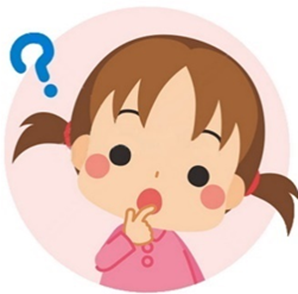 АОП ДО разработана в соответствии
С Порядком разработки и утверждения федеральных основных общеобразовательных программ, утвержденным приказом Министерства просвещения Российской Федерации от 30 сентября 2022 г. N 874 (зарегистрирован Министерством юстиции Российской Федерации 2 ноября 2022 г., регистрационный N 70809) и Федеральным государственным образовательным стандартом дошкольного образования. 

Объем обязательной части основной образовательной программы составляет не менее 60% от ее общего объема. Объем части основной образовательной программы, формируемой участниками образовательных отношений, составляет не более 40% от ее общего объема.
Структура АОП ДО ТНР
РАСКРЫВАЮТ назначение АОП ДО ТНР ее статус и особенности , содержание разделов (целевого, содержательного и организационного)
I ОБЩИЕ ПОЛОЖЕНИЯ
II ЦЕЛЕВОЙ РАЗДЕЛ
III СОДЕРЖАТЕЛЬНЫЙ РАЗДЕЛ
IV ОРГАНИЗАЦИОННЫЙ РАЗДЕЛ
СОДЕРЖИТ 
Цель, задачи и принципы программы (базовые и специфические) 
Планируемые результаты на разных возрастных этапах дошкольного детства. 
Целевые ориентиры реализации АОП ДО для обучающихся с ТНР. 
Развивающее оценивание качества образовательной деятельности по Программе.
ВКЛЮЧАЕТ 
Описание образовательной деятельности по пяти образовательным областям. 
Формы, способы, методы и средства реализации программы. 
Отражает характер взаимодействия ребенка с ОВЗ с педагогическим работником и другими детьми. 
Программу коррекционно-развивающей работы Федеральную рабочую программу воспитания
СОДЕРЖИТ
 Психолого-педагогические условия, обеспечивающие развитие ребенка с ТНР. 
Особенности организации развивающей предметно-пространственной среды. 
Кадровых, финансовых, материально-технических условий. 
Федеральный календарный план воспитательной работы.
Цель АОП ДО ТНР
Что является целью адаптированной образовательной программы?
Целью АОП ДО ТНР является обеспечение условий для дошкольного образования, определяемых общими и особыми потребностями обучающегося раннего и дошкольного возраста с ТНР, индивидуальными особенностями его развития и состояния здоровья. 
ЗАДАЧИ И ПРИНЦИПЫ АОП ДО ТНР Построены на принципах дошкольного образования установленных ФГОС ДО. 
СПЕЦИФИЧЕСКИЕ ПОДХОДЫ и ПОДХОДЫ К ФОРМИРОВАНИЮ АОП ДО ДЛЯ ОБУЧАЮЩИХСЯ С ТНР.
Особое внимание
Особое внимание при проектировании содержания АОП было уделено
Особенности содержания
Программа содержит традиционные части
«Целевые ориентиры»
«Цели, задачи и принципы формирования  и реализации АОП»
«Программа коррекционной работы»
«Описание образовательной деятельности по 5-ти областям» («Физическое развитие», «Речевое развитие», «Познавательное развитие», «Художественно-эстетическое развитие», «Социально-коммуникативное»)
«Психолого-педагогические условия»
Нашли отражение в Программе и  две новых составлющих
«Федеральный календарный план воспитательной работы»
« Рабочая программа воспитания»
АОП ДО
В соответствии со Стандартом специфика дошкольного детства и системные особенности дошкольного образования делают неправомерными требования от ребенка дошкольного возраста конкретных образовательных достижений. 
Поэтому результаты освоения Программы представлены в виде целевых ориентиров дошкольного образования и представляют собой возрастные характеристики возможных достижений ребенка с ТНР к концу дошкольного образования. 
Реализация образовательных целей и задач Программы направлена на достижение целевых ориентиров дошкольного образования, которые описаны как основные характеристики развития ребенка с ТНР. 
Они представлены в виде изложения возможных достижений обучающихся на разных возрастных этапах дошкольного детства и полностью соответствуют ФАОП.
АОП  ДО включает три раздела:
 целевой, содержательный, организационный
Целевой раздел  АОП ДО включает пояснительную записку и планируемые результаты освоения программы, определяет ее цели и задачи, принципы и подходы к формированию программы, планируемые результаты ее освоения в виде целевых ориентиров.
Содержательный раздел  АОП ДО включает описание образовательной деятельности по пяти образовательным областям: социально-коммуникативное развитие; познавательное развитие; речевое развитие; художественно-эстетическое развитие; физическое развитие. 
Программа также содержит рекомендации по развивающему оцениванию
Система оценивания качества реализации программы  направлена в первую очередь на оценивание созданных  ДОУ условий внутри образовательного процесса.
Программа определяет базовое содержание образовательных областей с учетом возрастных и индивидуальных особенностей обучающихся в различных видах деятельности, таких как:
Предметная деятельность.
Игровая (сюжетно-ролевая игра, игра с правилами и другие виды игры).
Коммуникативная (общение и взаимодействие с педагогическим работником и другими детьми).
Познавательно-исследовательская (исследование и познание природного и социального миров в процессе наблюдения и взаимодействия с ними), а также такими видами активности ребенка, как:
Кроме того, раздел включает информацию о формах, способах, методах и средствах реализации программы, которые отражают аспекты образовательной среды:








 Организационный раздел ФАОП ДО содержит
Особенности взаимодействия педагогического коллектива с семьями дошкольников с ТНР
Формирование базового доверия к миру, к людям, к себе - ключевая задача периода развития ребенка в период дошкольного возраста. 
Основной целью работы с родителями (законными представителями) является обеспечение взаимодействия с семьей, вовлечение родителей (законных представителей) в образовательный процесс для формирования у них компетентной педагогической позиции по отношению к собственному ребенку.
Реализация цели обеспечивается решением следующих задач:
вовлечение родителей (законных представителей) в воспитательно-образовательный процесс; внедрение эффективных технологий сотрудничества с родителям (законным представителям), активизация их участия в жизни детского сада.
создание активной информационно-развивающей среды, обеспечивающей единые подходы к развитию личности в семье и детском коллективе;
повышение родительской компетентности в вопросах воспитания и обучения обучающихся.
Формы организации психолого-педагогической помощи семье
Коллективные формы взаимодействия
Индивидуальные формы работы
Формы наглядного информационного обеспечения
Проектная деятельность
Анкетирование и опросы
Беседы и консультации 
«Служба доверия» 
Родительский час
Информационные стенды и тематические выставки
Выставки детских работ
Совместные и семейные проекты различной направленности
Опосредованное интернет-общение
Общие родительские собрания
Групповые родительские собрания. «День открытых дверей»
Проведение детских праздников и «Досугов»
Вариативная часть АОП
Парциальная  программа «Цветик-Семицветик» (3-7 лет) (Куражева Н.Ю., Вараева Н.В., Тузаева А.С., Козлова И.А.)
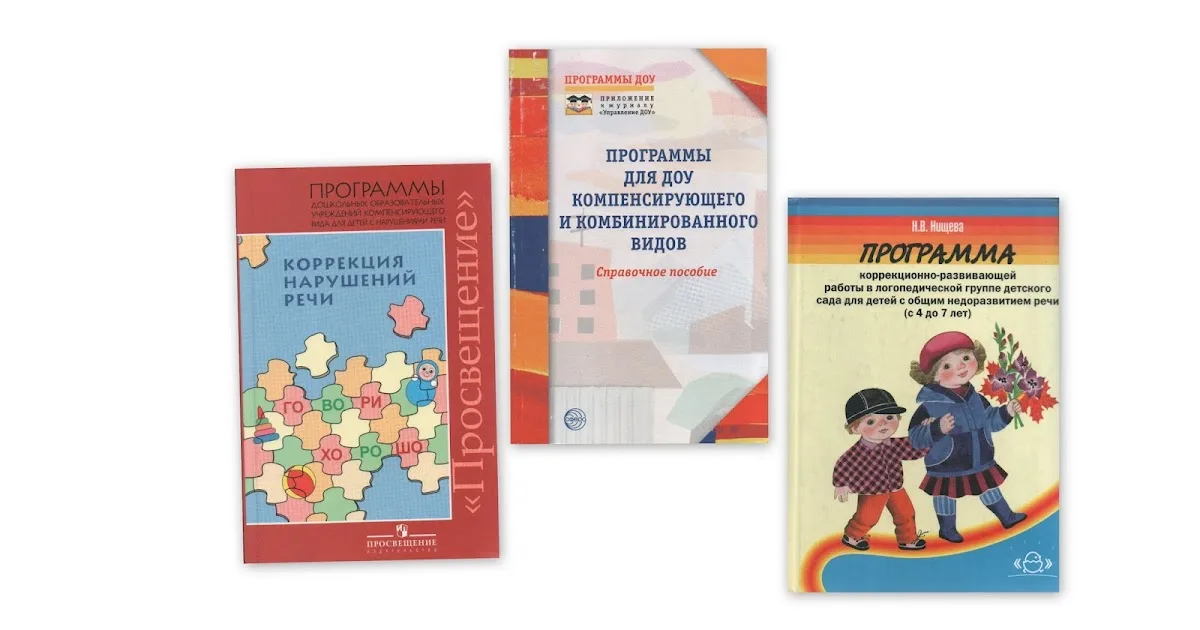 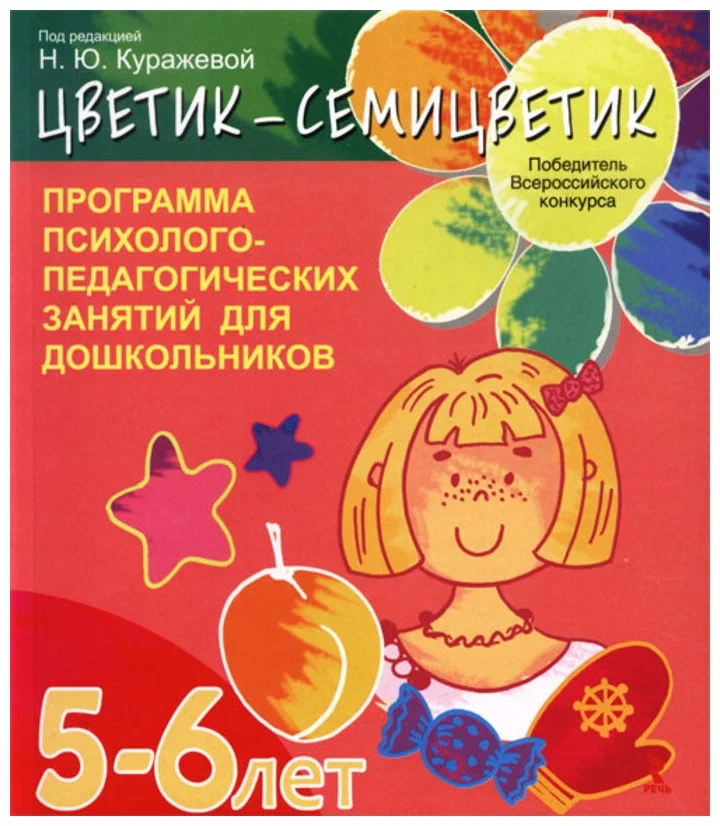 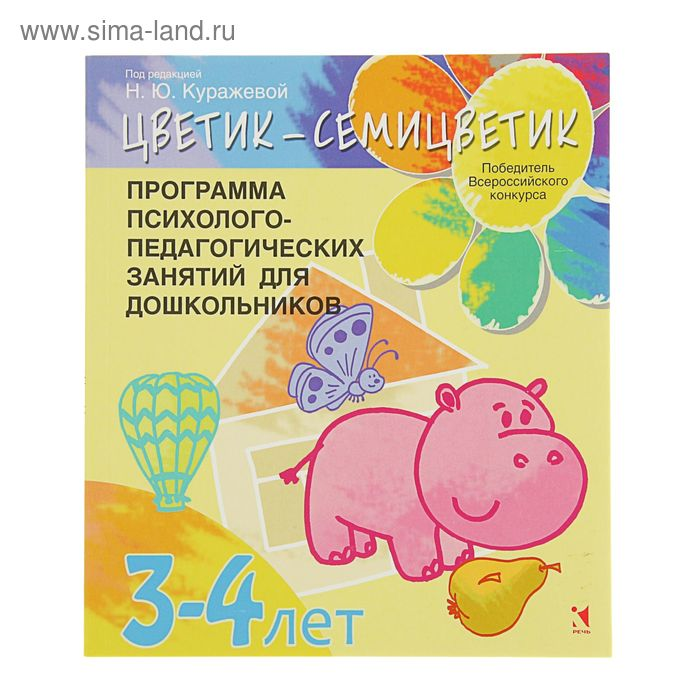 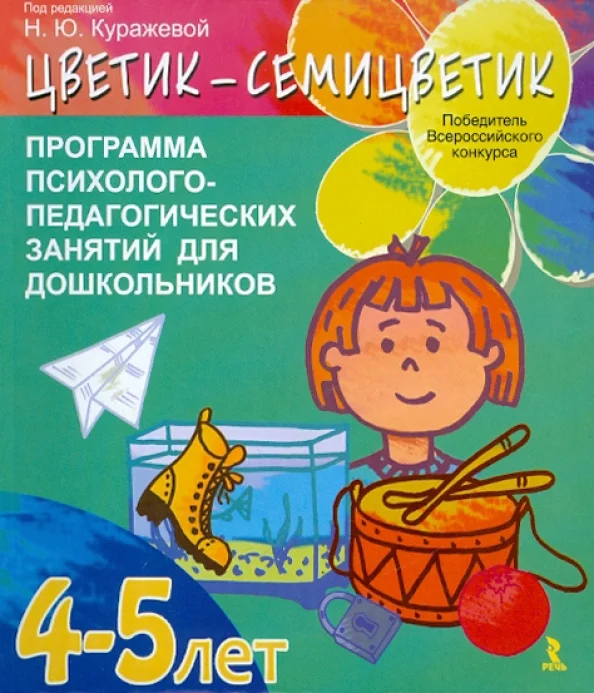 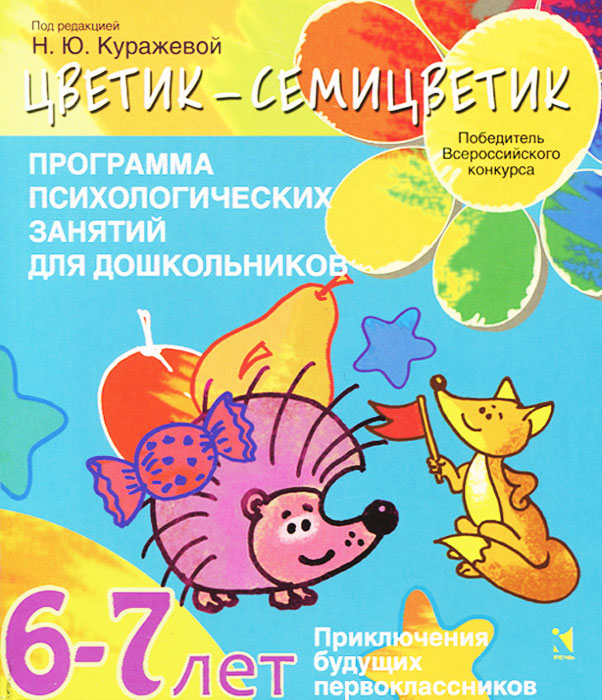 Программой логопедической работы по преодолению ОНР у детей» 
(Филичевой Т.Б., Тумановой, Т.В., Чиркиной Г.В)